Lab# 6
BCH 471
Quantitative Determination of Serum Iron, 
Unsaturated Iron Binding Capacity (UIBC), 
and Total Iron Binding Capacity (TIBC)
Objectives:


  the use of [Serum Iron, UIBC and TIBC] test in diagnosis of iron deficiency anemia.
Iron in The Body:

Iron is the metal component of hemoglobin, myoglobin, cytochromes and some proteins of the electron transport chain.


The total iron of an adult male is 4-5g and of a female is 3-4g.
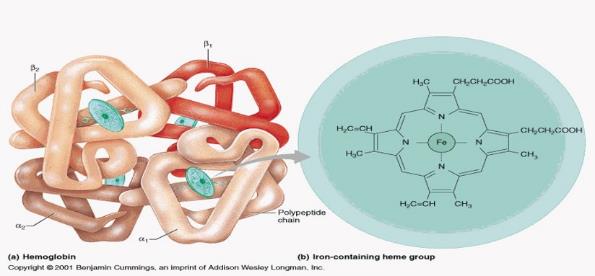 Iron Transportation:
Iron is carried in Fe3+ state bound to a specific iron transport protein known as transferrin. 

Transferrin are iron-binding blood plasma glycoproteins that control the level of free iron in biological fluids.

It contains two specific high-affinity Fe(III) binding sites. 
largely synthesized by the liver.

Transferrin distributes iron to those tissues which have a demand for its utilization. 

The (transferrin–iron complex) enters the cell through specific receptors and the iron ions are released for metabolic functions.

The affinity of transferrin for Fe(III) is extremely high but decreases progressively with decreasing pH below neutrality.
[Speaker Notes: When not bound to iron, transferrin is known as "apotransferrin"]
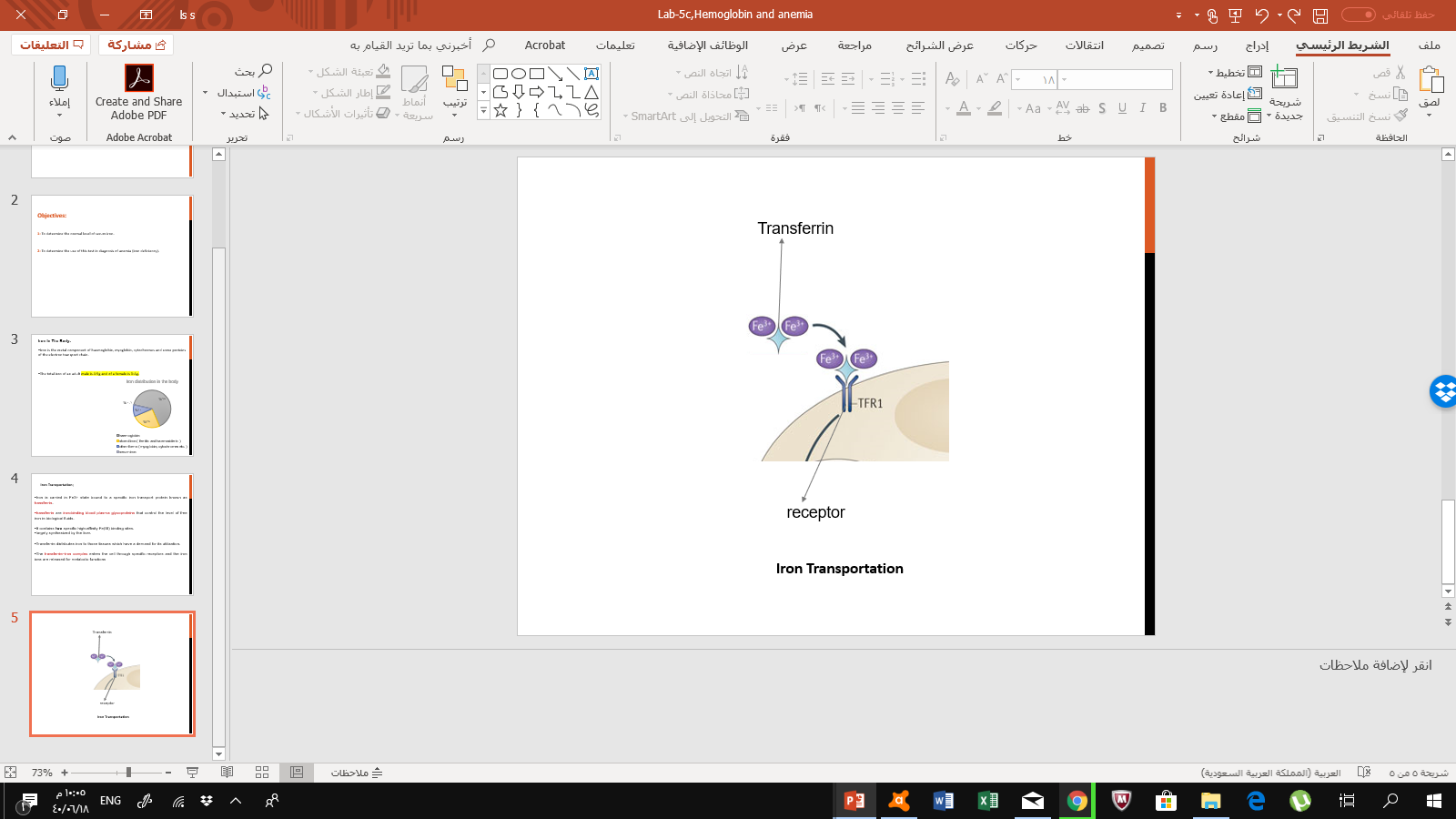 Iron Transportation
Iron Transportation;
When iron stores become low, transferrin levels will increase. When there is too much iron, transferrin levels are low.

Individuals who lack transferrin show severe hypochromic anemia and are also susceptible to bacterial and viral infections. Why?
Important terms for serum iron test:
Serum iron: is a test that measures the amount of circulating iron that is bound to transferrin.

Unsaturated iron binding capacity (UIBC): term for the transferrin which is not binding with iron.
 


3. Total iron binding capacity (TIBC):  or (transferrin iron-binding capacity) is a test that measures the blood's capacity of  iron  binding with transferrin. It is equal to the sum of serum iron and unsaturated iron binding capacity (UIBC).
Serum Iron, TIBC, UIBC
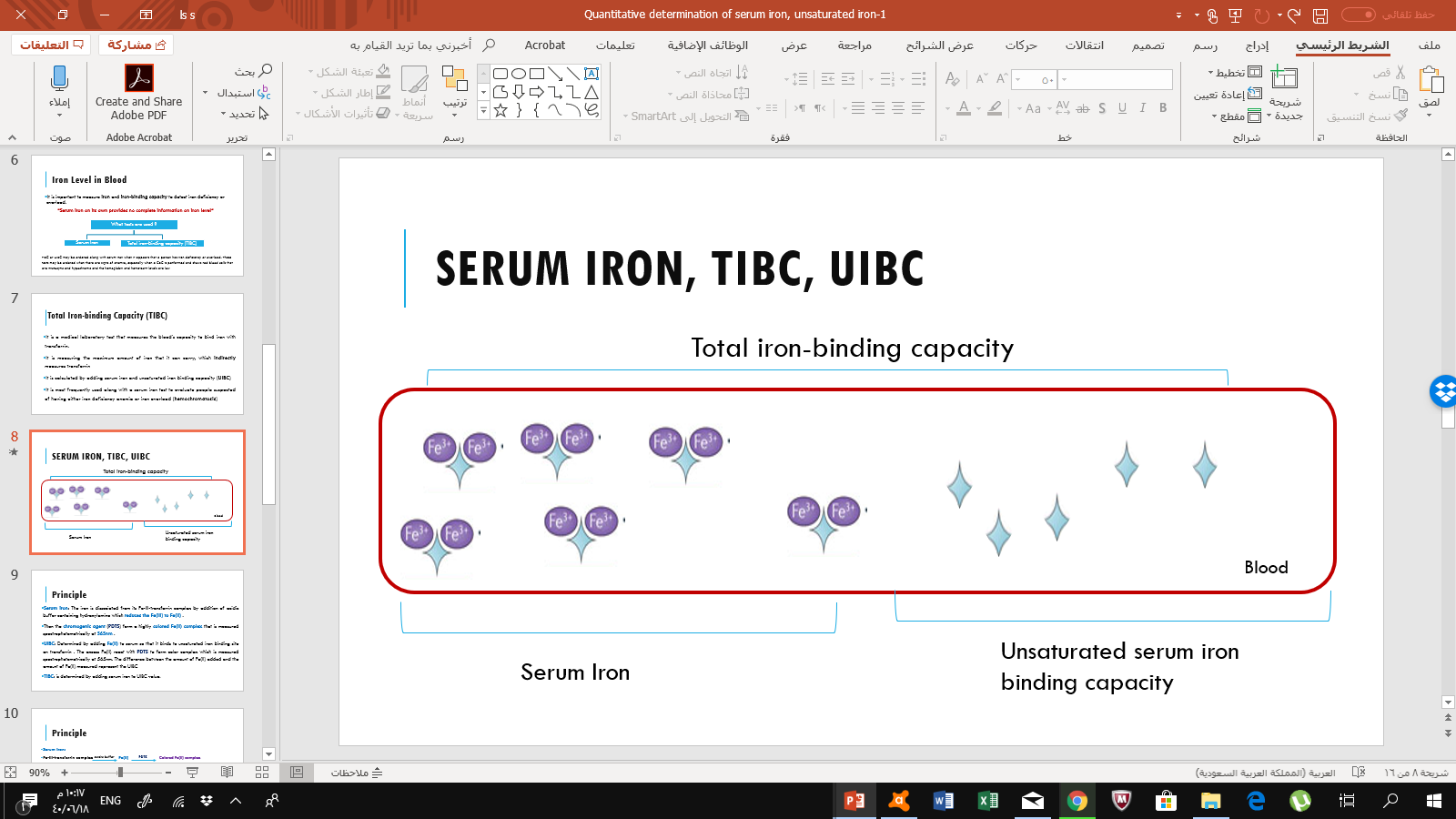 Iron Level in Blood
It is important to measure iron and iron-binding capacity to detect iron deficiency or overload.
        *Serum iron on its own provides no complete information on iron level*
Total Iron-binding Capacity (TIBC)
It is a medical laboratory test that measures the blood's capacity to bind iron with transferrin. 
It is measuring the maximum amount of iron that it can carry, which indirectly measures transferrin.
It is equal to the sum of serum iron and unsaturated iron binding capacity (UIBC).
It is most frequently used along with a serum iron test to evaluate people suspected of having either iron deficiency anemia or iron overload (hemochromatosis)
Defect in Serum iron 
Serum iron is low in iron deficiency anemia whether due to:
 insufficient intake, malabsorbtion, blood loss or inability to retrieve storage iron.


Serum iron concentration is high when:
 marrow cannot utilize iron, hemolysis, increased absorption or defects in storage capabilities. 
High values are also found in severe hepatitis due to release from liver cells. 


Defect in Total iron binding capacity (TIBC) 
Increase in iron deficiency anemia 
Decrease in hemochromatosis.
Normal Ranges
Serum iron (50 -160 μg/dl)

TIBC (250 - 450 μg/dl)

Transferrin saturation (20 – 55 %)